Box-Plots
Box-Plots
June 2017
3H Q9
Nov 2017
1H Q12
SAM
1H Q14
May 2018
1H Q10
Nov 2018
1H Q9
SAM 1H Q14
Box-Plots
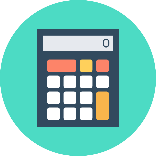 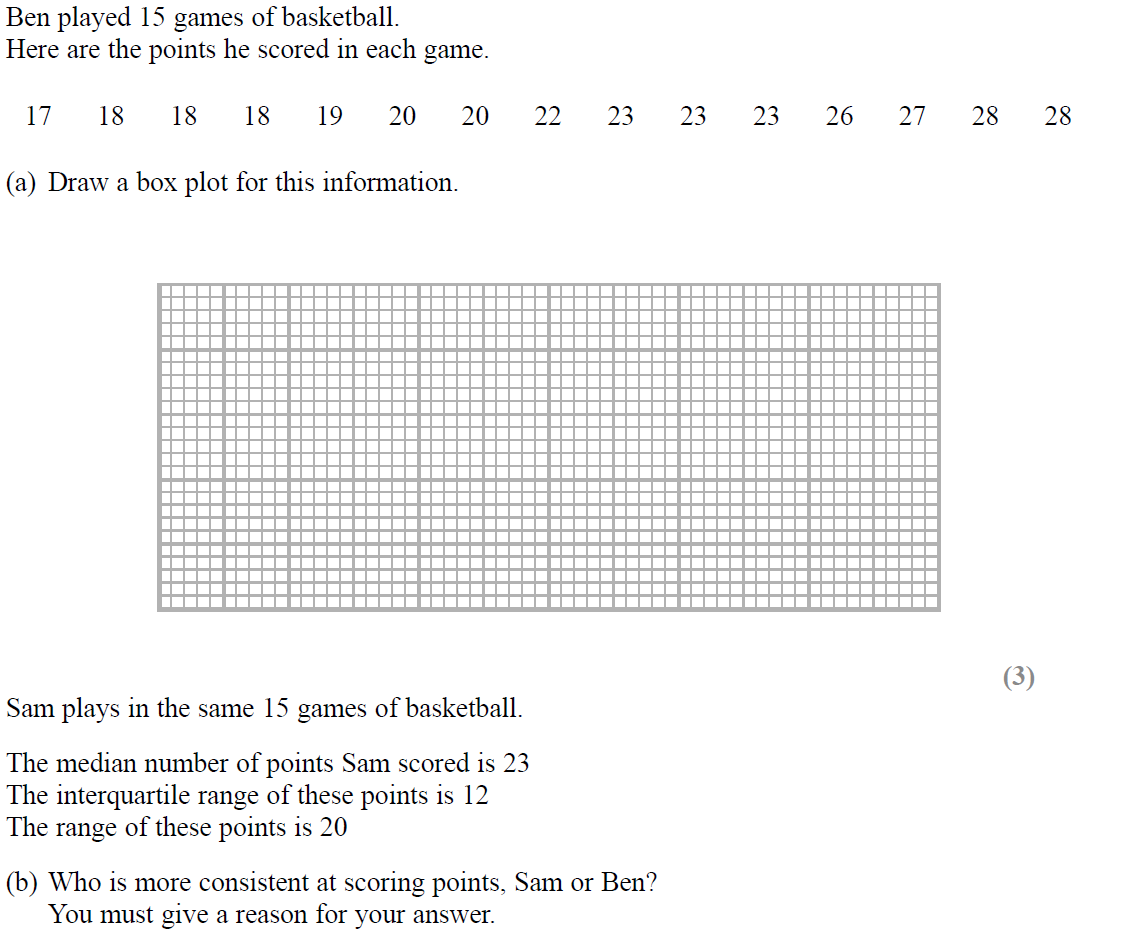 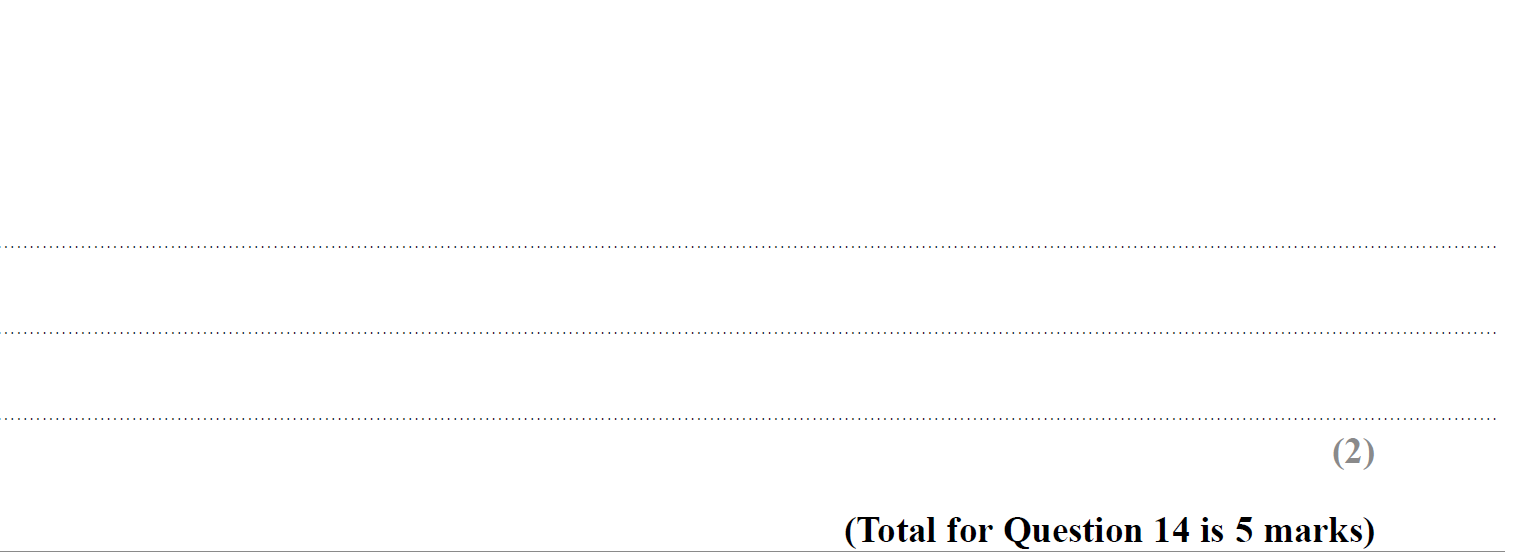 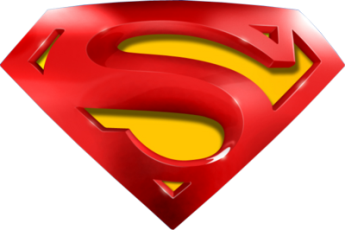 SAM 1H Q14
Box-Plots
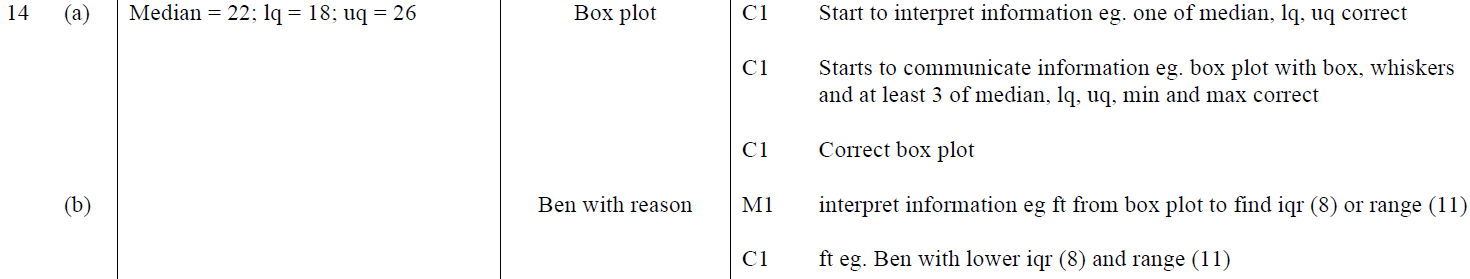 A
B
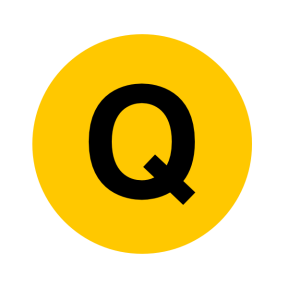 June 2017 3H Q9
Box-Plots
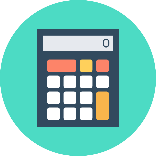 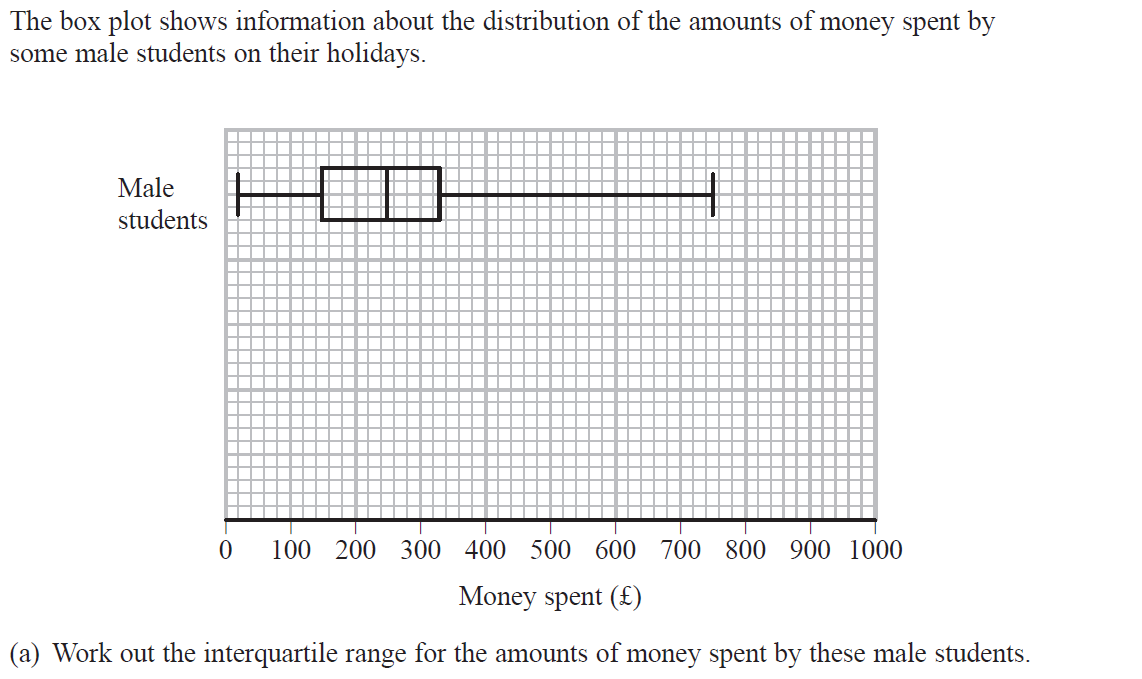 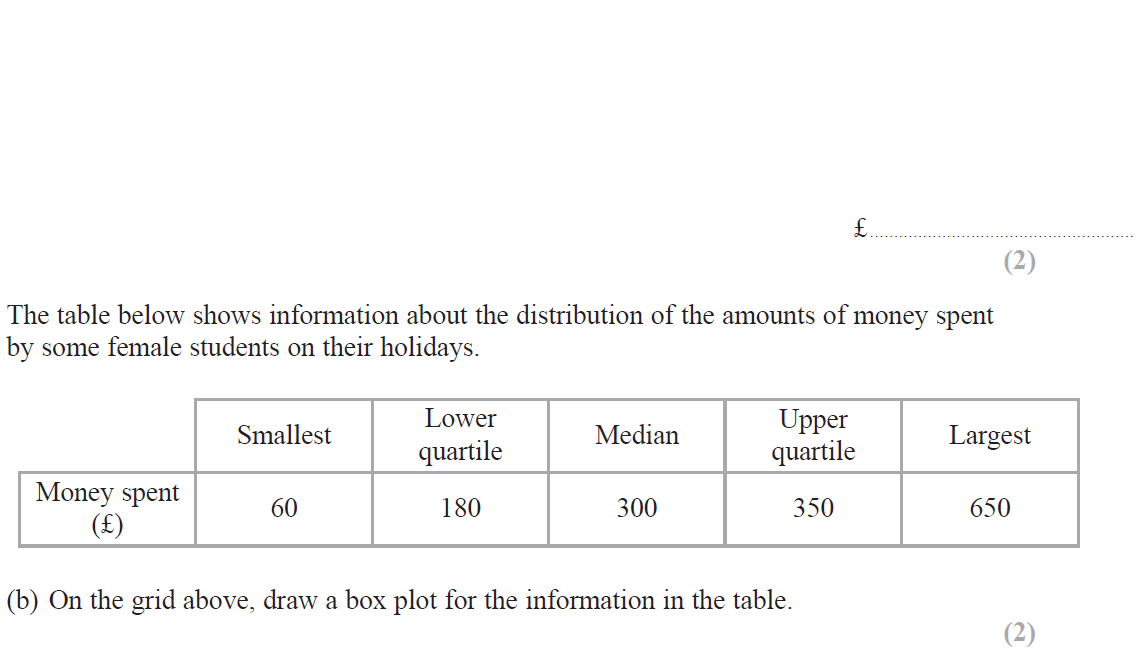 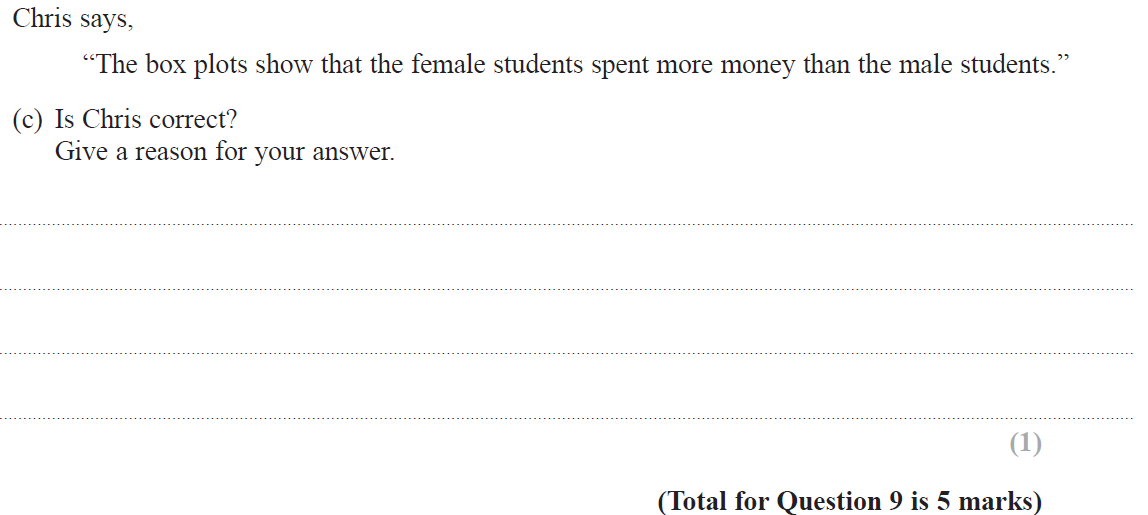 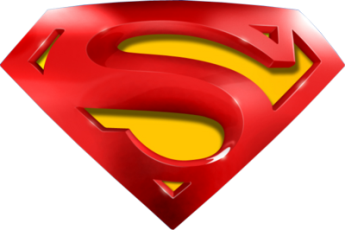 June 2017 3H Q9
Box-Plots
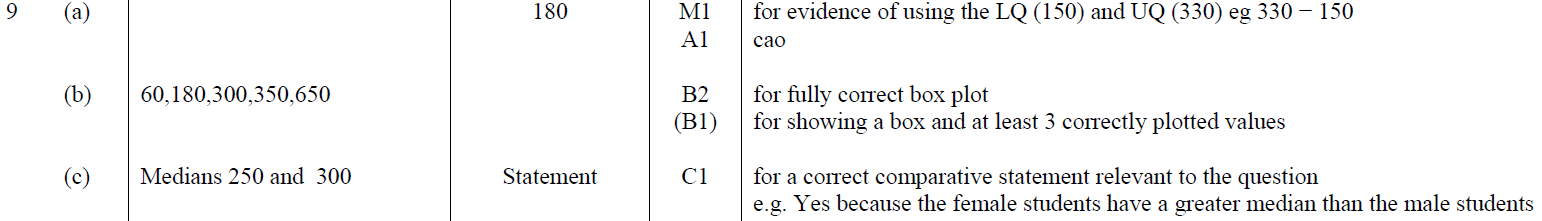 A
B
C
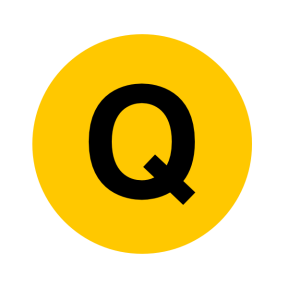 Nov 2017 1H Q12
Box-Plots
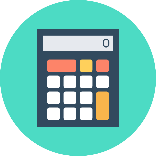 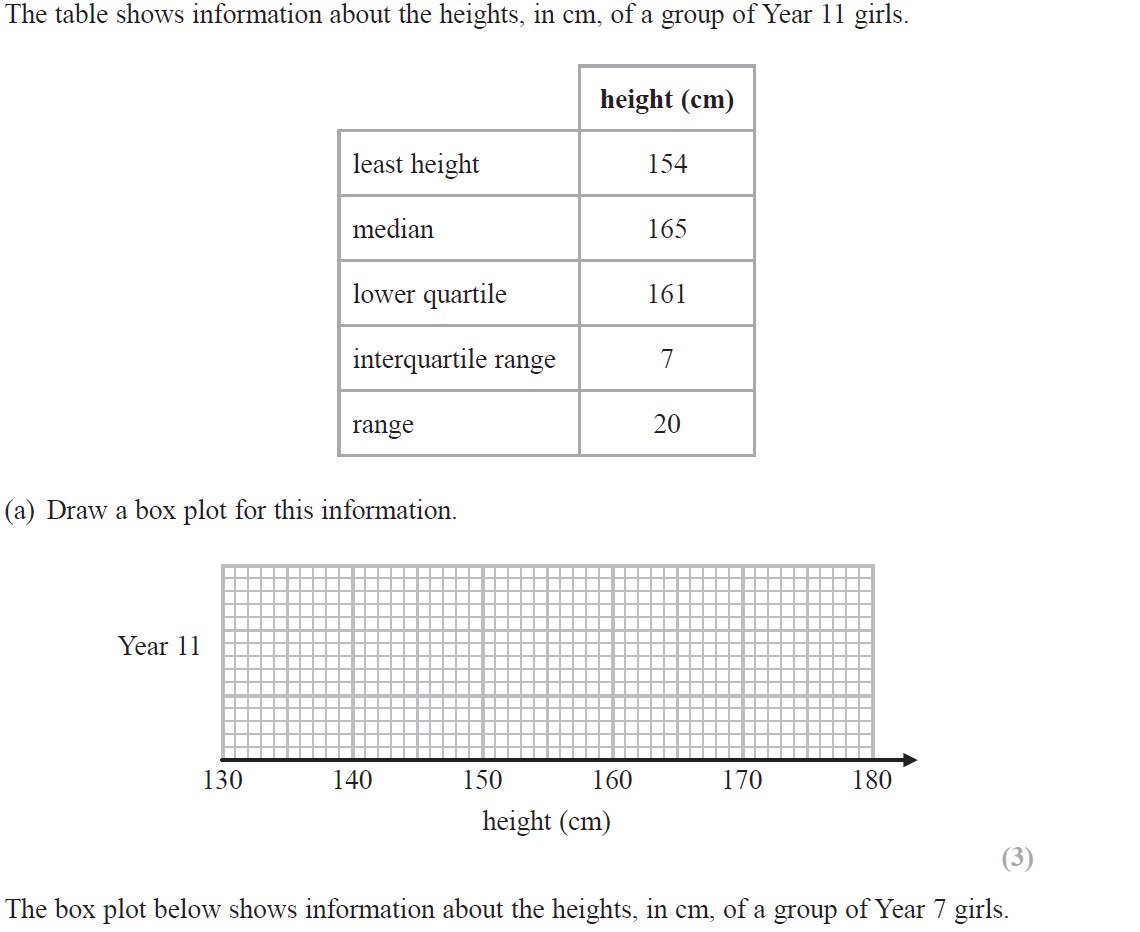 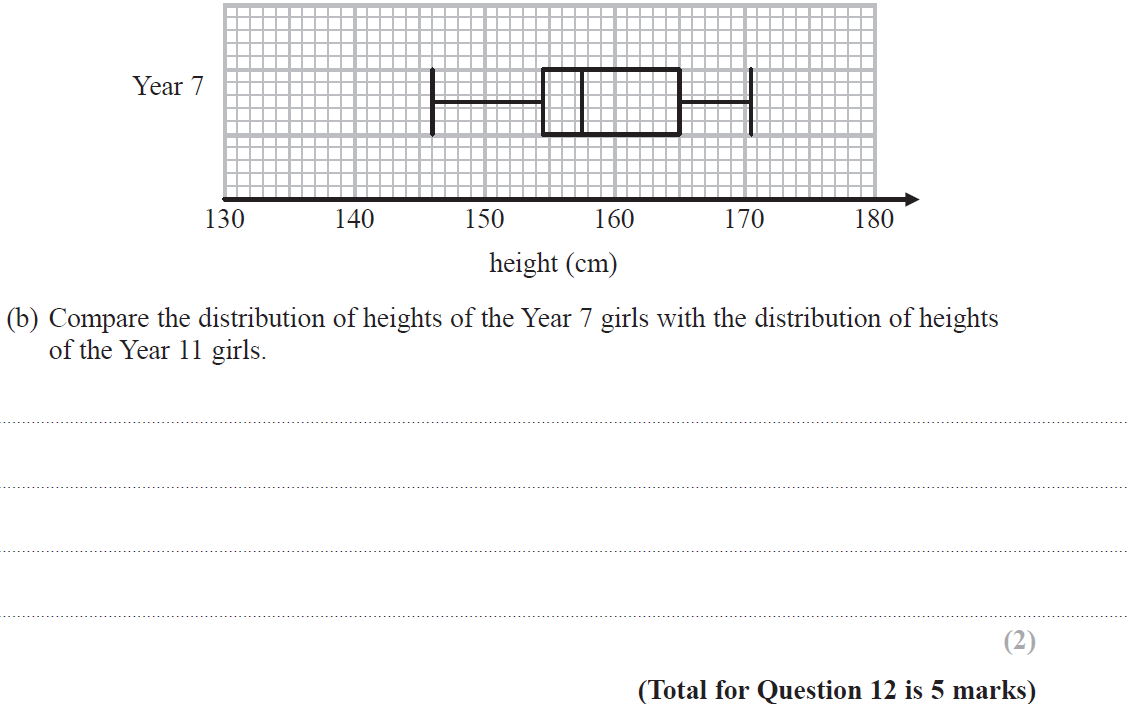 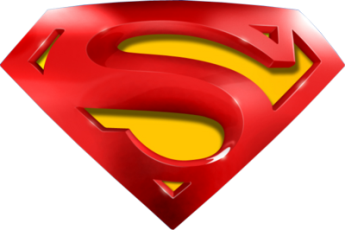 Nov 2017 1H Q12
Box-Plots
A
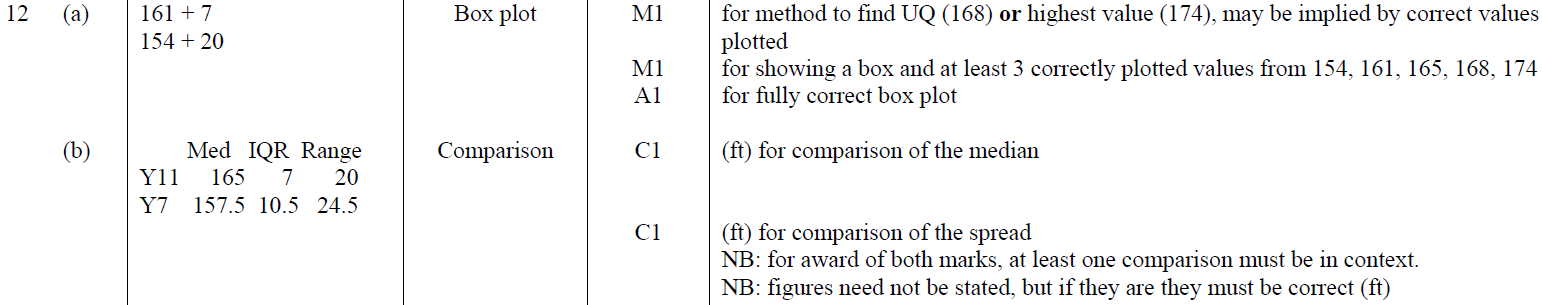 B
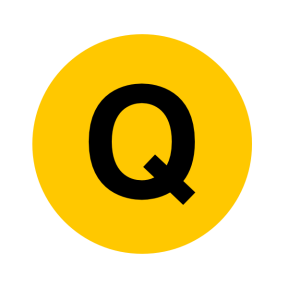 May 2018 1H Q10
Box-Plots
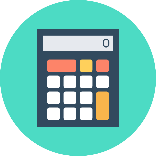 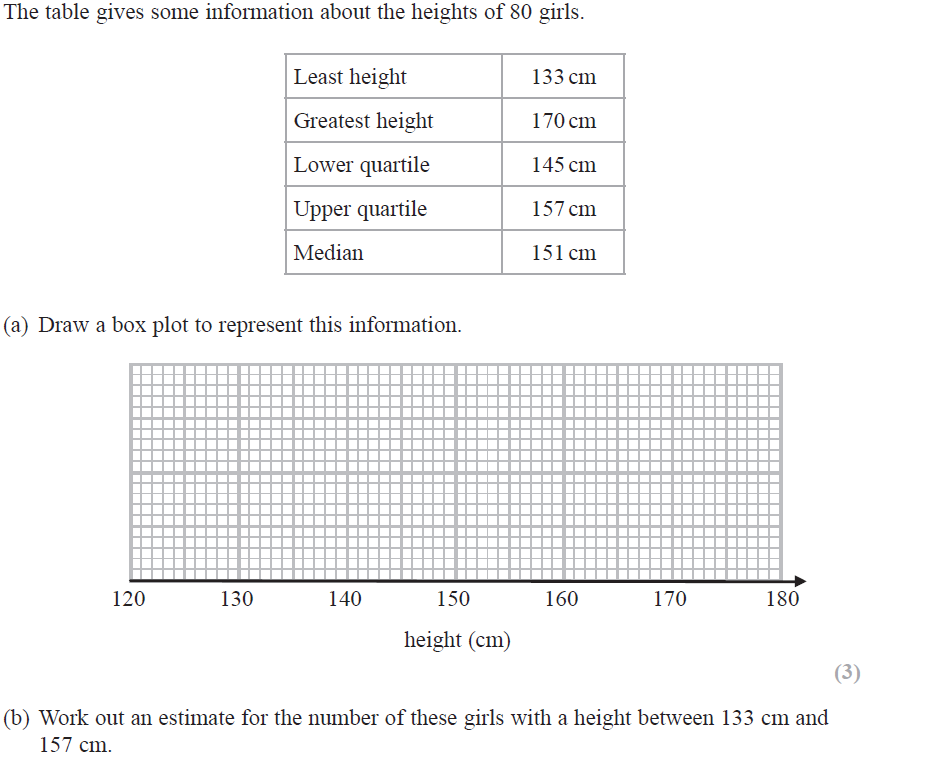 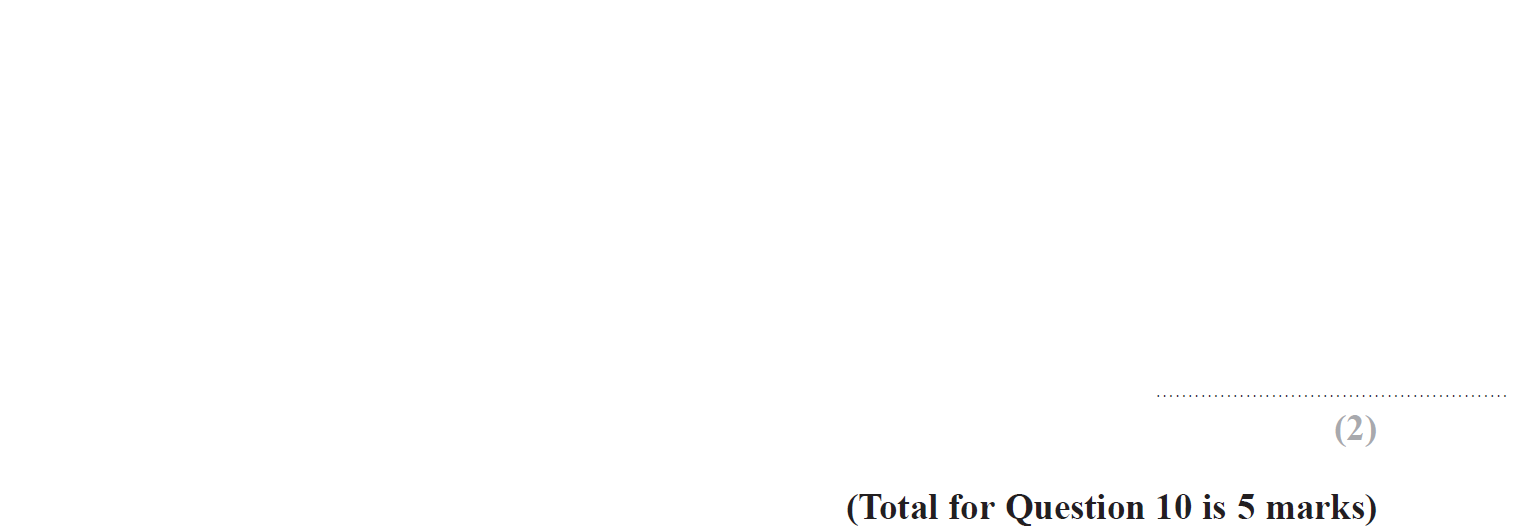 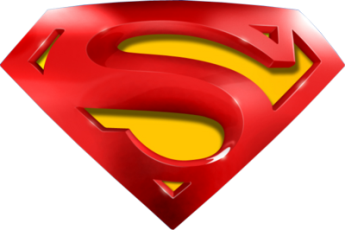 May 2018 1H Q10
Box-Plots
A
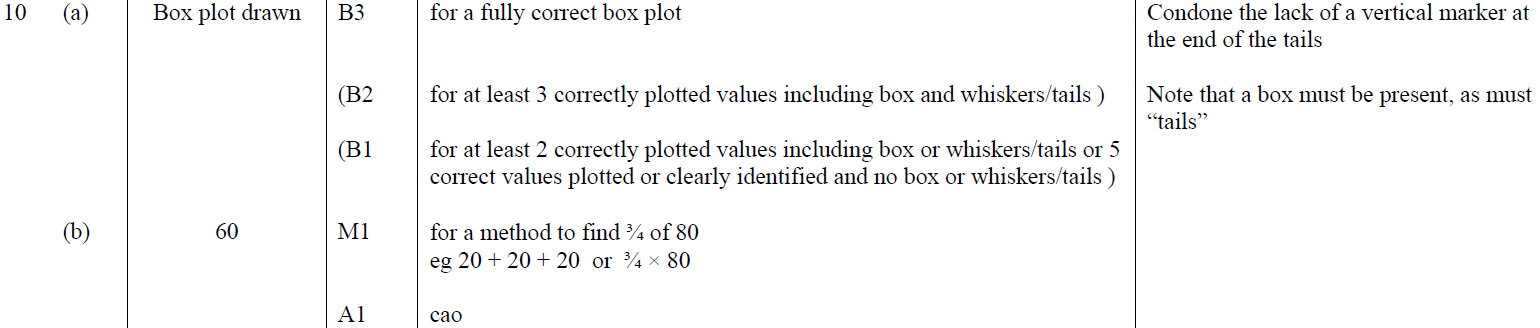 B
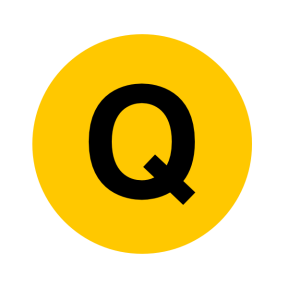 Nov 2018 1H Q9
Box-Plots
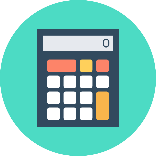 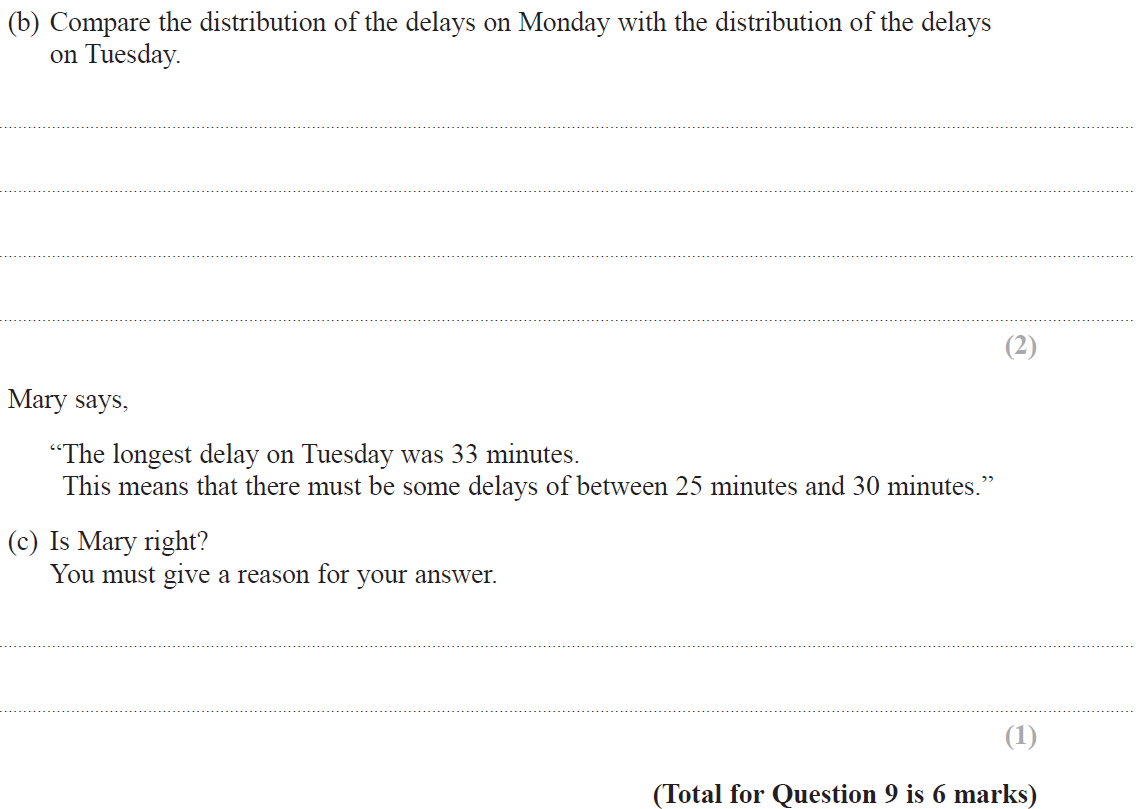 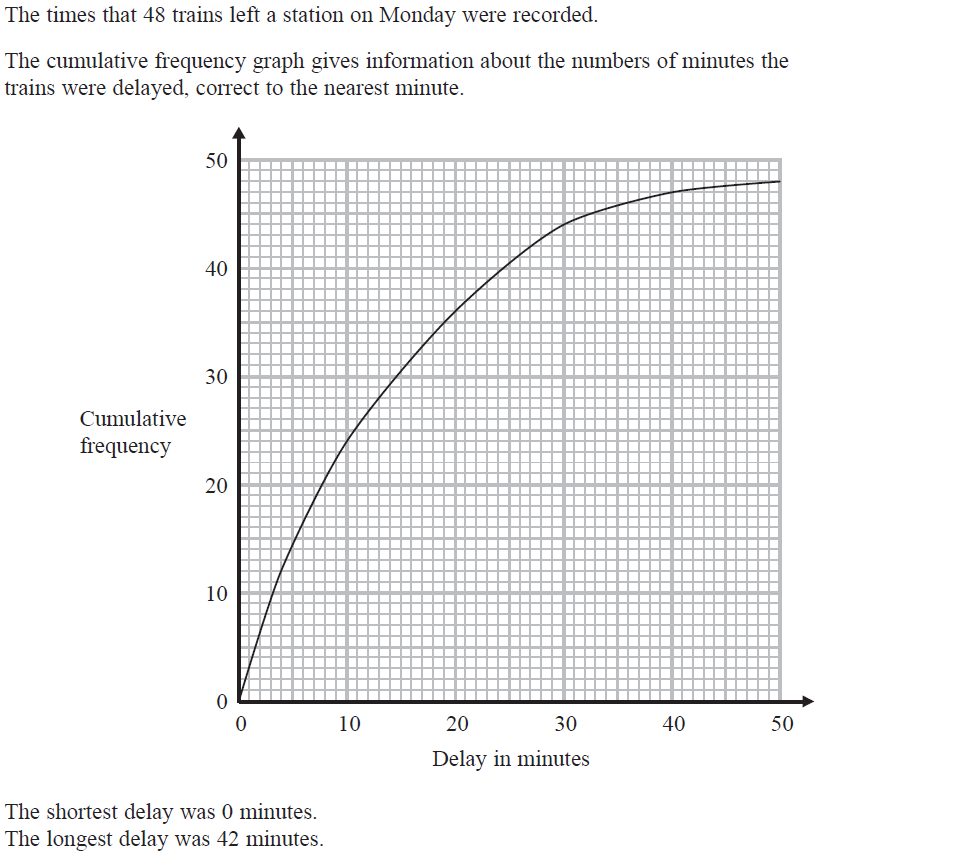 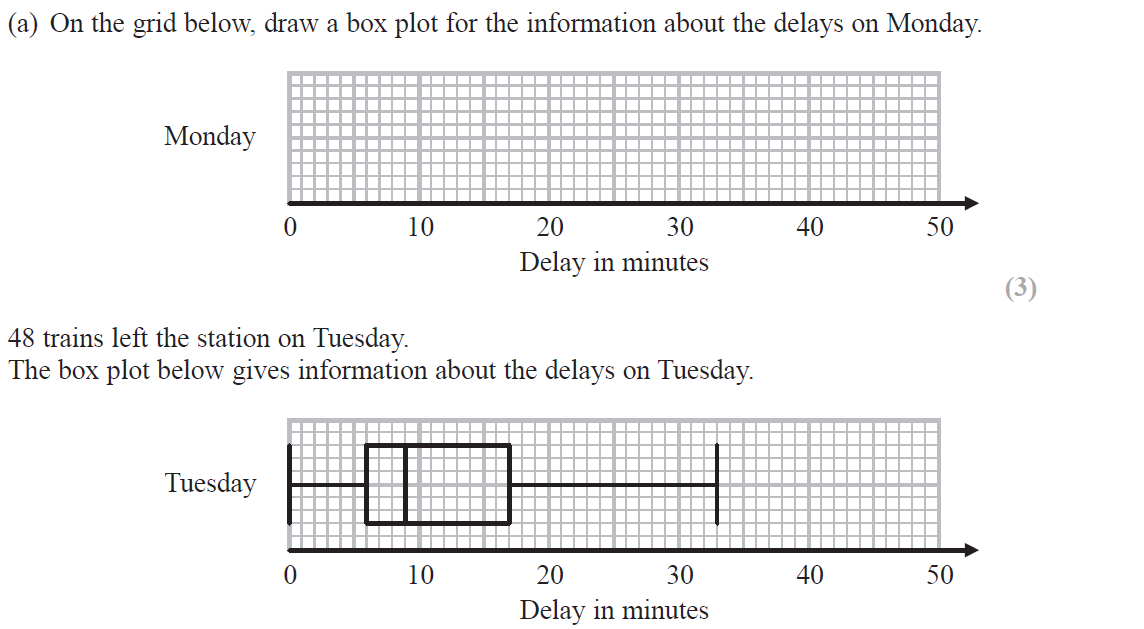 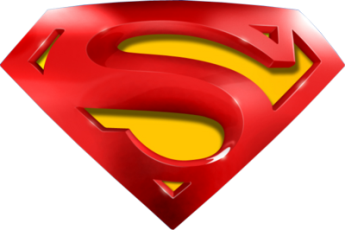 Nov 2018 1H Q9
Box-Plots
A
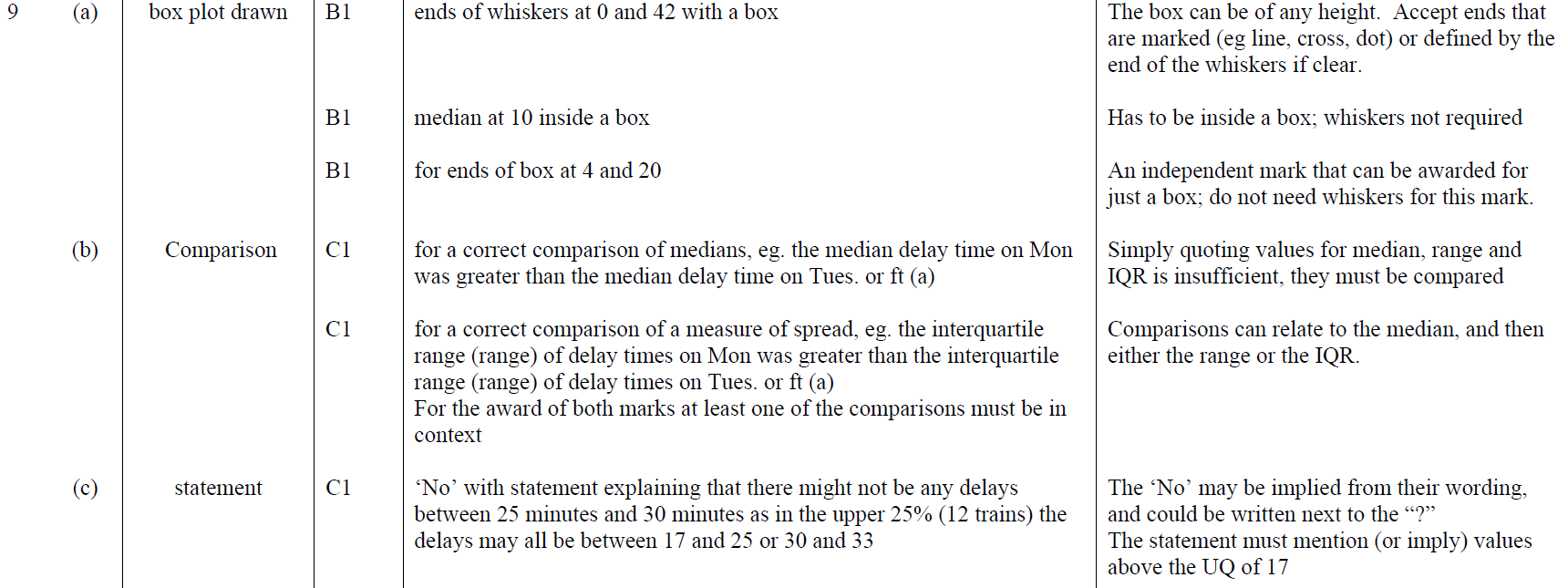 B
C
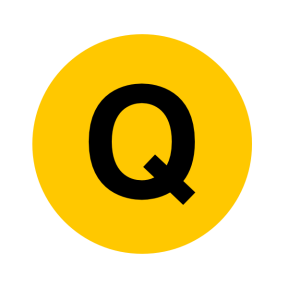